Luyện từ và câu 4
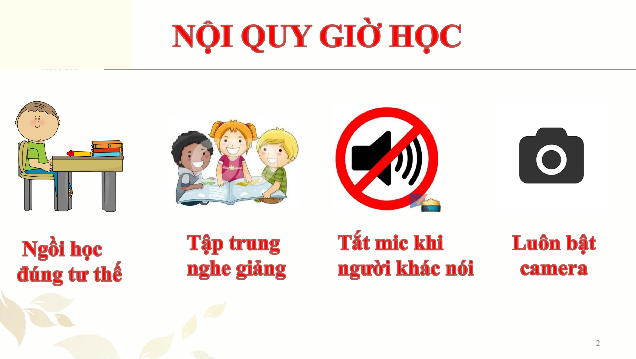 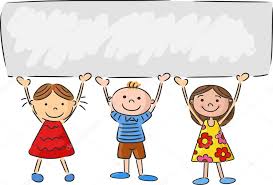 Khởi động
Đặt câu kể Ai làm gì? 
Xác định bộ phận chủ ngữ trong câu vừa đặt.
Mở rộng vốn từ: 
Tài năng
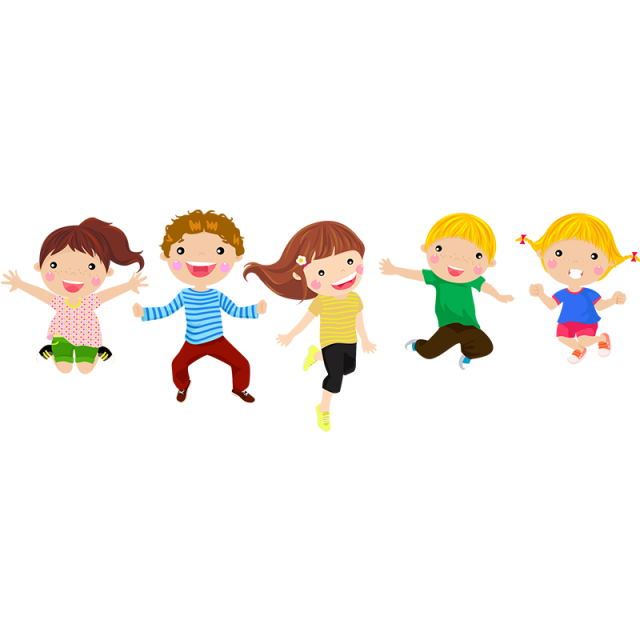 Yêu cầu cần đạt
Mở rộng và hệ thống hóa vốn từ theo chủ điểm trí tuệ, tài năng.
Biết sử dụng các từ đã học để đặt câu và ghi nhớ các từ đó.
Hiểu nghĩa của các từ đã học, nghĩa của một số câu tục ngữ gắn với chủ điểm. Có khả năng sử dụng các câu tục ngữ được học.
1
2
3
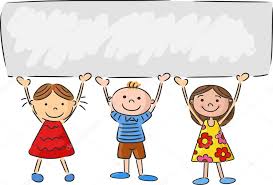 Luyện tập - thực hành
Bài 1. Phân loại các từ theo nghĩa của tiếng tài:
tài giỏi, tài nguyên, tài nghệ, tài trợ, tài ba, tài sản, tài năng, tài hoa.
a. Tài có nghĩa là “có khả năng hơn người bình thường”:   M: tài hoa
b. Tài có nghĩa là “tiền của”:   		                            M: tài nguyên
Nghĩa của từ:
Tài đức:  tài năng và đức độ.
Tài năng: năng lực xuất sắc, có sáng tạo trong công việc.
Tài trợ: giúp đỡ về tài chính .
- Các từ nào có tiếng tài thuộc chủ đề Tài năng?
     ( Đó là các từ thuộc nhóm a)
Các từ có tiếng tài ở nhóm b không thuộc chủ đề song cần nhớ nghĩa để phân biệt với các từ thuộc chủ đề Tài năng.
Bài 1 em đã đạt được mục tiêu gì?

Mở rộng và hệ thống hóa vốn từ theo chủ điểm trí tuệ, tài năng.
Biết sử dụng các từ đã học để đặt câu và ghi nhớ các từ đó.
Hiểu nghĩa của các từ đã học, nghĩa của một số câu tục ngữ gắn với chủ điểm. Có khả năng sử dụng các câu tục ngữ được học.
1
2
3
Bài 2. Đặt câu với một trong các từ nói trên.
Ví dụ:
Bùi Xuân Phú là một họa sĩ tài hoa.
Xuân Bắc là nghệ sĩ có tài năng.
Bài 2 em đã đạt được mục tiêu gì?
Mở rộng và hệ thống hóa vốn từ theo chủ điểm trí tuệ, tài năng.
Biết sử dụng các từ đã học để đặt câu và ghi nhớ các từ đó.
Hiểu nghĩa của các từ đã học, nghĩa của một số câu tục ngữ gắn với chủ điểm. Có khả năng sử dụng các câu tục ngữ được học.
1
2
3

Bài 3. Tìm trong các tục ngữ dưới đây những câu ca ngợi tài trí của con người:
a. 				Người ta là hoa đất.

b. 				Chuông có đánh mới kêu 
         Đèn có khêu mới tỏ.

c. 				Nước lã mà vã lên hồ
			Tay không mà nổi cơ đồ mới ngoan.
Ca ngợi con người là tinh hoa, là thứ quý giá nhất của trái đất.
Có tham gia hoạt động, làm việc mới bộc lộ khả năng của mình.
Ca ngợi những con người từ hai bàn tay trắng, nhờ có tài, có trí, có nghị lực đã làm nên việc lớn.
Câu tục ngữ ca ngợi tài trí của con người là:
a.     Người ta là hoa đất.
b.     Nước lã mà vã nên hồ
Tay không mà nỗi cơ đồ mới ngoan.
Bài 3 em đã đạt được mục tiêu gì?
Mở rộng và hệ thống hóa vốn từ theo chủ điểm trí tuệ, tài năng.
Biết sử dụng các từ đã học để đặt câu và ghi nhớ các từ đó.
Hiểu nghĩa của các từ đã học, nghĩa của một số câu tục ngữ gắn với chủ điểm. Có khả năng sử dụng các câu tục ngữ được học.
1
2
3

Bài 4. Em thích những tục ngữ nào ở bài tập 3? Vì sao?
a. 		Người ta là hoa đất.

             Chuông có đánh mới kêu 
                  Đèn có khêu mới tỏ.

c. 		Nước lã mà vã lên hồ
        Tay không mà nổi cơ đồ mới ngoan.
Bài 4 em đã đạt được mục tiêu gì?
Mở rộng và hệ thống hóa vốn từ theo chủ điểm trí tuệ, tài năng.
Biết sử dụng các từ đã học để đặt câu và ghi nhớ các từ đó.
Hiểu nghĩa của các từ đã học, nghĩa của một số câu tục ngữ gắn với chủ điểm. Có khả năng sử dụng các câu tục ngữ được học.
1
2
3

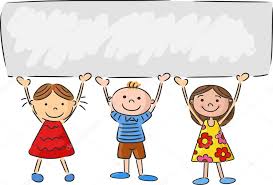 Vận dụng
Về nhà em cần:
Ôn tập kiến thức bài học.
Chuẩn bị bài sau: Luyện tập về câu kể Ai làm gì?
Qua bài học hôm nay, em nắm được kiến thức gì?
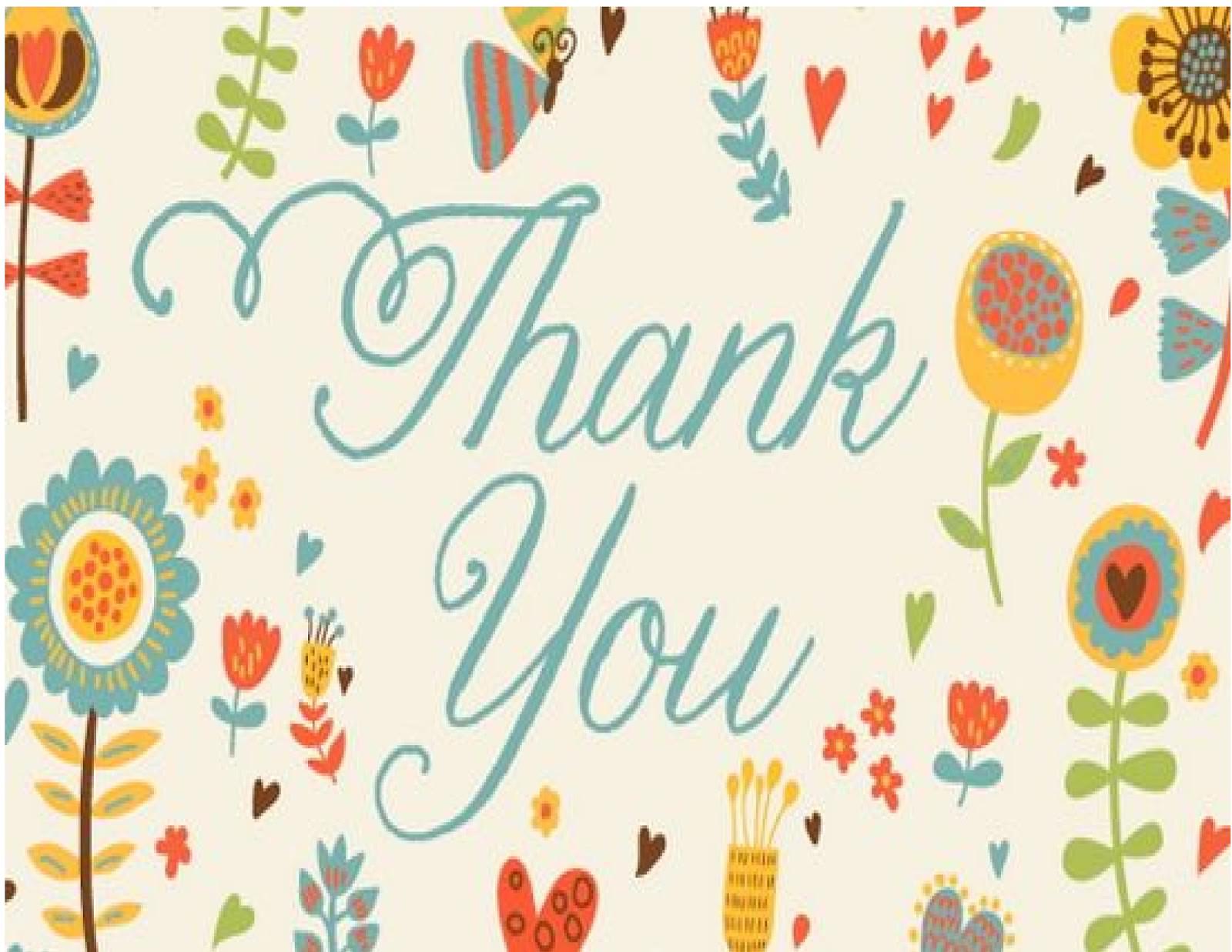